Une vie de cochon, Gérard Bialestowski 

Petit il faisait des ricochons sur la mare Le cochonPuis il grossitA deux ans il chaussait du 44 rillettes 
A l’école il filait doux Il filait mignonLe cochonPuis il grossit 
Plus tard il joua au foot en goret(c’est un cochon qui aimait le s’porc)puis il grossitvisita Pornic et Porquerolleset l’île de Sein d’oùvenait son papa cochonil vendit des tire-bouchonsgagna des milliards de dol-lardsil ne mangeait plus que dans des assiettes en porc -elainepuis il grossitn’alla en boîte qu’au Couenne-Toutoupuis il grossitfit quelques enfants qu’il appelait ses lardons puis il grossits’empâtas’épaissitpotelaventripotapatapoufapuis il grossit comme une vachele cochon !
Une vie de cochon, Gérard Bialestowski 

Petit il faisait des ricochons sur la mare Le cochonPuis il grossitA deux ans il chaussait du 44 rillettes 
A l’école il filait doux Il filait mignonLe cochonPuis il grossit 
Plus tard il joua au foot en goret(c’est un cochon qui aimait le s’porc)puis il grossitvisita Pornic et Porquerolleset l’île de Sein d’oùvenait son papa cochonil vendit des tire-bouchonsgagna des milliards de dol-lardsil ne mangeait plus que dans des assiettes en porc -elainepuis il grossitn’alla en boîte qu’au Couenne-Toutoupuis il grossitfit quelques enfants qu’il appelait ses lardons puis il grossits’empâtas’épaissitpotelaventripotapatapoufapuis il grossit comme une vachele cochon !
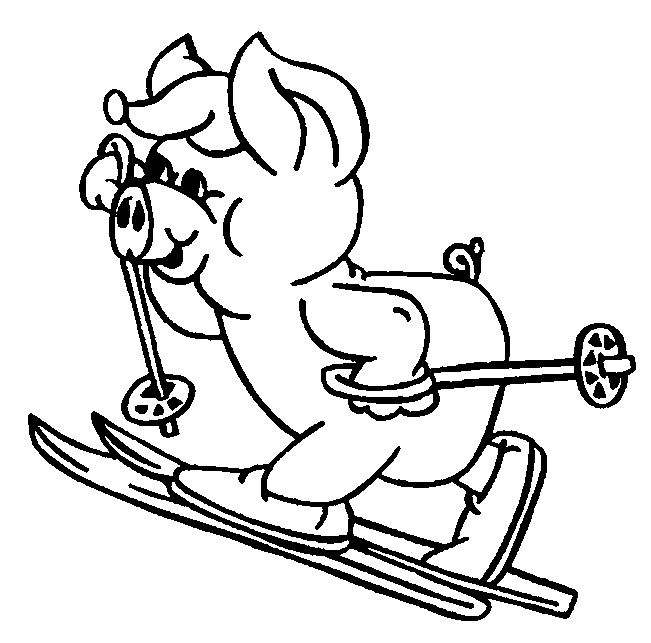 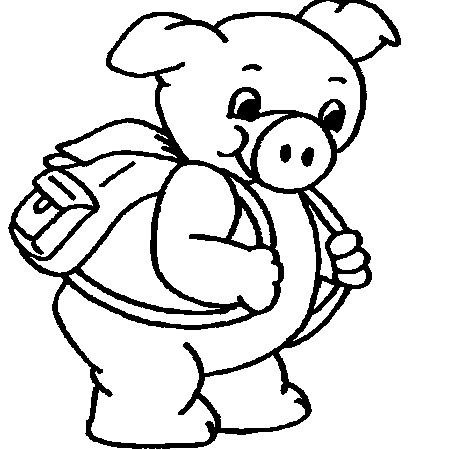 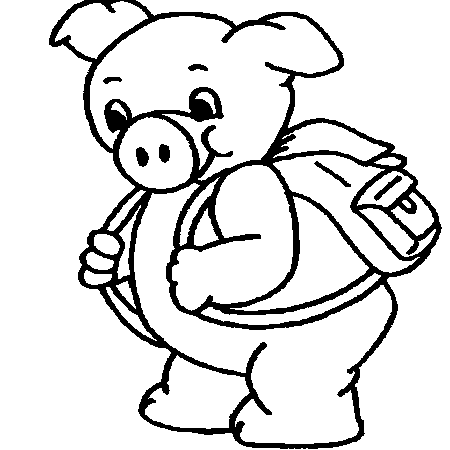 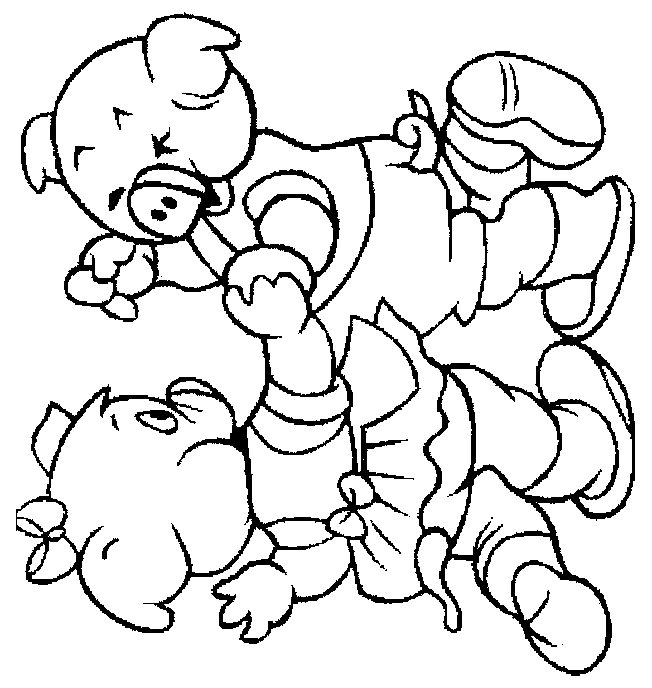 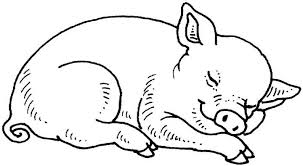 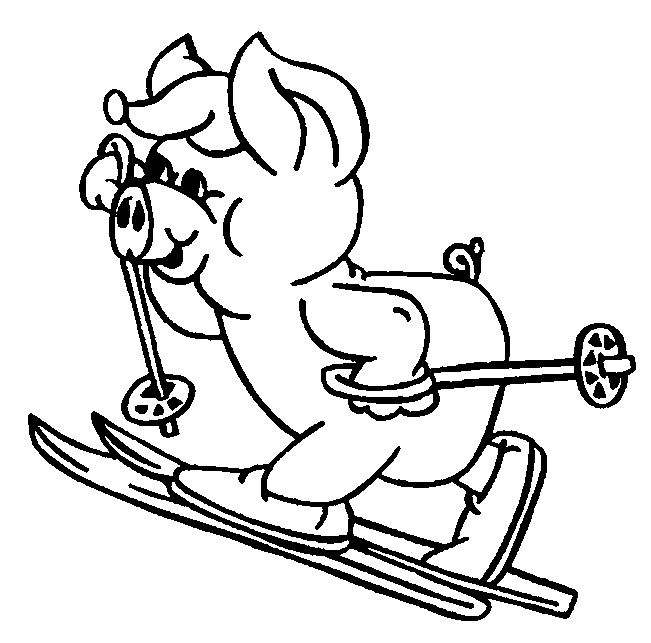 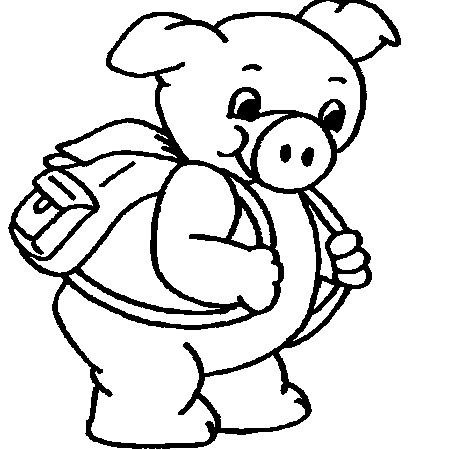 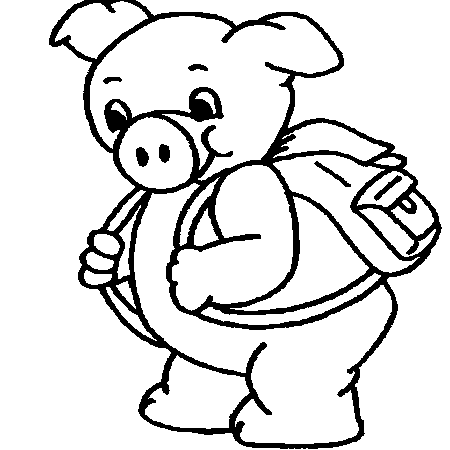 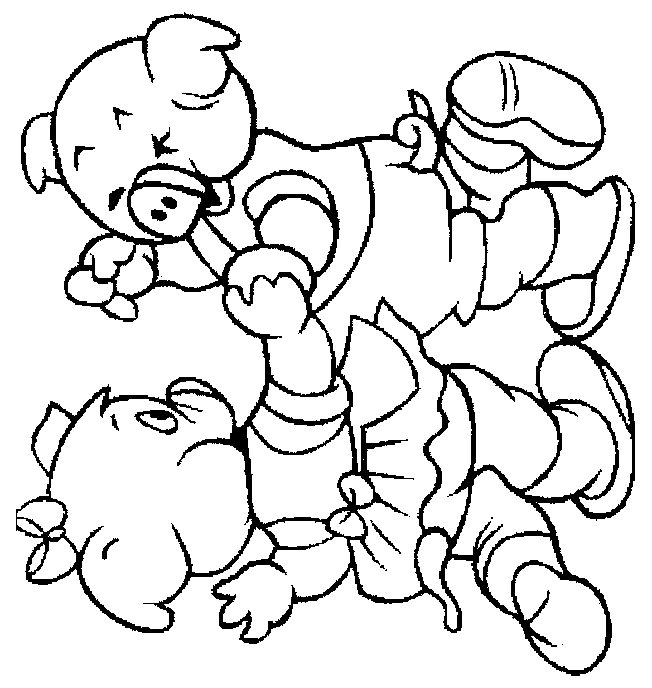 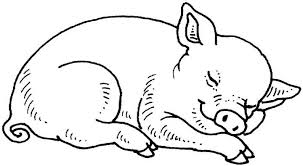